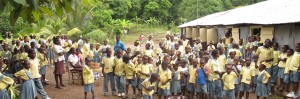 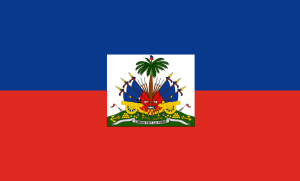 Résultats Financiers Timoun LekòlAnnée 2022
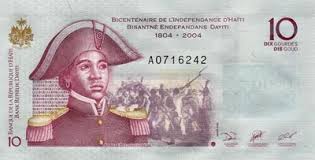 Dépenses: 17235,83 €
2022
(+ 3171,36€ / 2021)
Commentaires:Rattrapage des envois
97%
Recettes: 10312,35 €
2022
(+ 2725€ / 2021)
Commentaires:1) dons venant de 50 donateurs+2476 euros / 2021
84%
Sources de Revenus net:
Dons:                  	    	8600 €
Cotisations:		         	90 €
2 Petits déjeuners: 	      	 360 €
Marché Printemps:	      	 265 €
Marché Noel (Artisanat):   	 353 €
Marché Noel (Chocolat): 	 45 €
Fête de l’Ecole:		 245 €
Intérêts bancaires:		   40 €
Total = 10000 €
Abandons de remboursement
Frais de téléphone / SKIPE:                   170 €
Bilan 20222
Bilan:     Recettes – Dépenses
10312,35 € – 17235,83€  = - 6923,48 (perte)

Solde des comptes :31/12/2021:       + 9538,07 € 31/12/2022:       compte Chèque:     1573,69€livret bleu:                940,60€caisse:                          105,34 €total =                 + 2619,63 €
Evolution Trésorerie sur les 6 dernières années         Trésorerie = somme d’argent dont dispose Timoun au 31 décembre
2017:                  13116 €
2018: 	12966 €
2019: 	21912 €  (recette exceptionnelle avec + 1800 euros de dons et               
                                                    dépenses limitées avec retard de versements  7500 euros)
2020: 	16015 €  (effet Covid avec des recettes réduites)
2021:	                 9538 €    (effet Covid et retard de versements à Haiti  pour 4500 €)
2022:                  2620 €